Být člověkem (The Universal Human Condition)
Based on: Emoce a interkulturalita
Rozhodujeme rozumem?
Popravdě řečeno, víra ve všespásnost kritického myšlení mi přijde obecně přehnaná. Nejsme bytosti řízené rozumem, ale emocemi. A jeden z důvodů kulhavosti rozumu je, že si to obvykle nechceme připustit, a na svůj rozum jsme patřičně hrdí. To je právě ten kritický paradox, kvůli kterému ta míra argumentačního zmatku jen roste. 
(Tomáš Feřtek, specialista na vzdělávání, zdroj: FB, 2.12.2021)
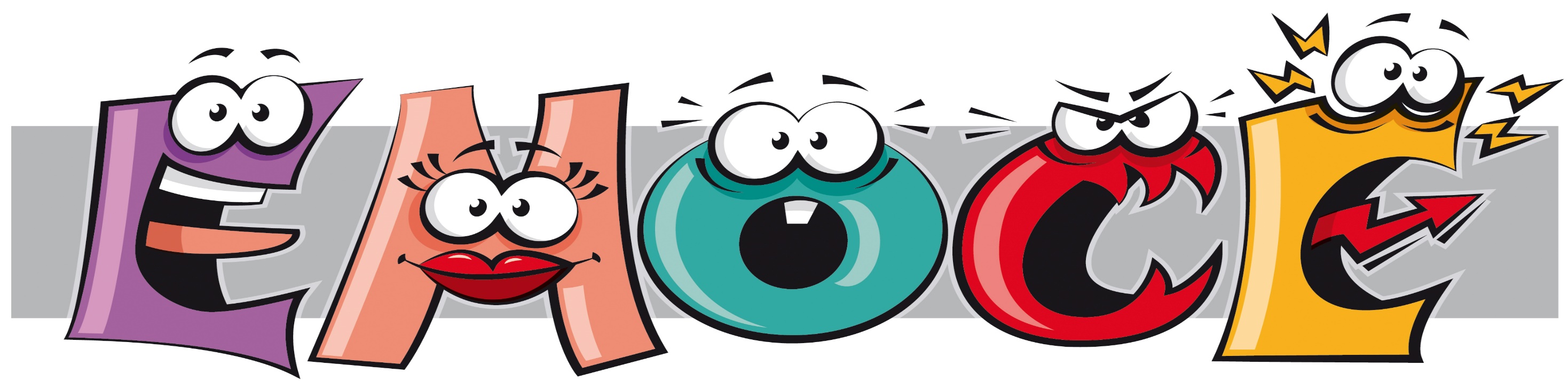 …psychické procesy (spíše než stavy), které prožíváme jako náhlé vytržení z relativně neutrálního stavu našeho prožívání, emoce jsou ale zároveň něco, co aktivně děláme, ne jen co pasivně zakoušíme, jsou aktivitou (David C. Funder)
„Emovere…“: Emoce jako průvodci, emoce jako hybatelé
Emoce jako možnost komunikace před jazykem
Emoce jako „condition humaine“…
Harry Potter is dead…
https://www.youtube.com/watch?v=ieibsVyVYnU
Popsat proces své emoce (Harry Potter):
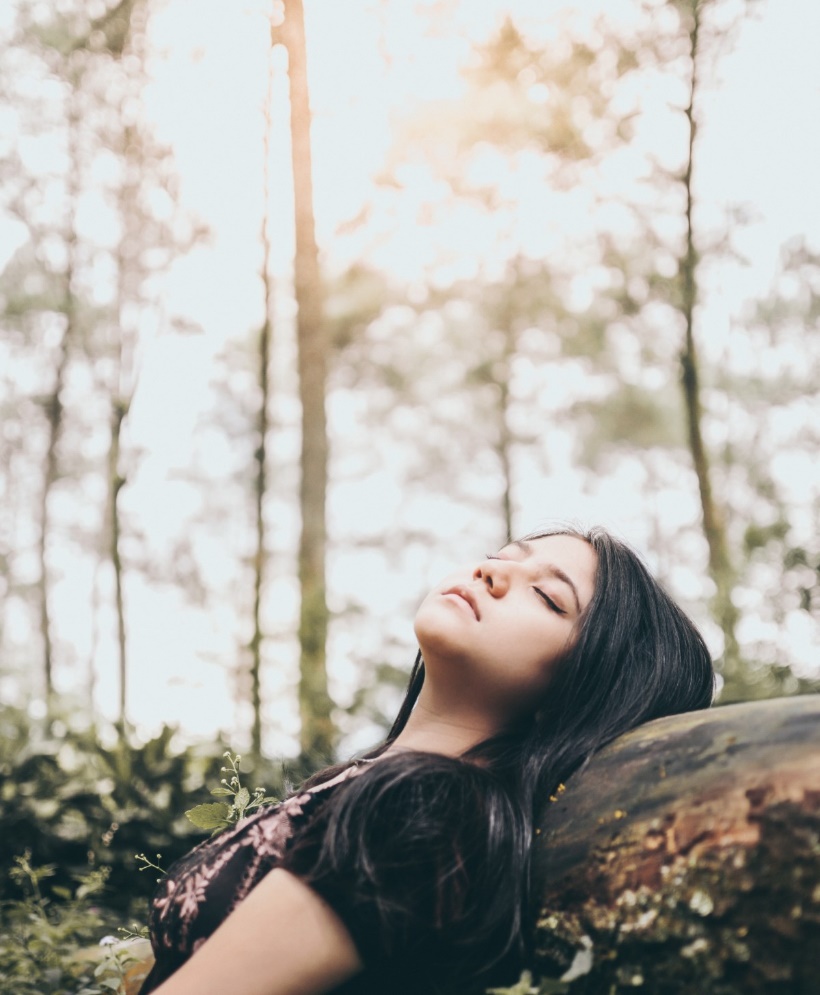 Proces emoce:
Emoce jsou když… (složky emocí)
Kterou složku nejlépe ovlivním?
Teorie a fyzioloogie emocí
James Lange, Cannon Bard, Ellis (Schachter)
KTERÁ JE PLATNÁ?
Srovnání teorií
Výzkumy fungování mozku praví…
Na základě výzkumu mozku: platí částečně všechny  teorie !
Le Doux: dlouhý a krátký  emoční okruh (Papez, Mc Lean):

Podnět – limbický systém –reakce (výraz, fyziologie, prožitek)

Podnět – limbický systém – frontální lobus - reakce – ( zhodnocení: regulace emoce)
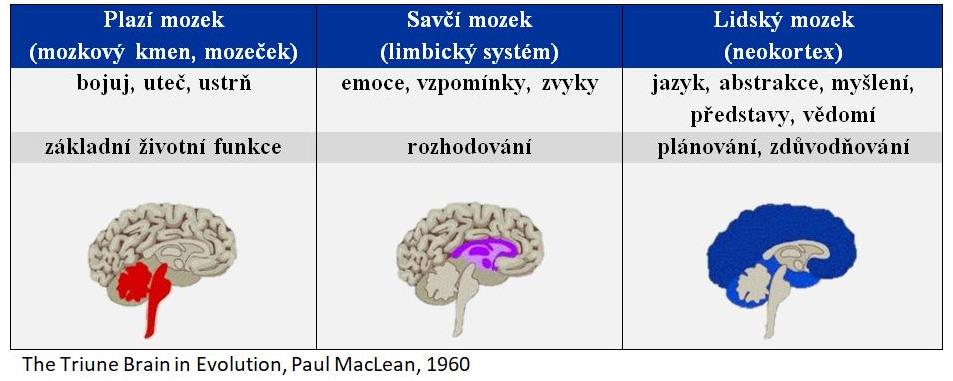 Anebo tak…
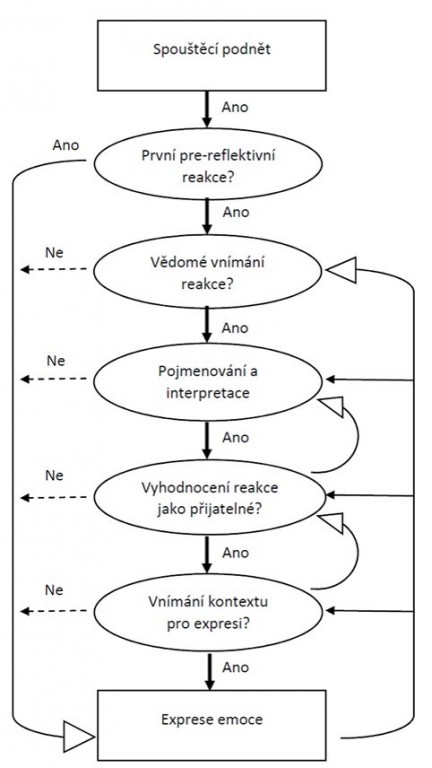 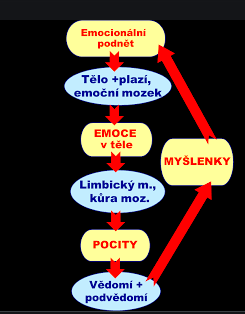 Emoce v interkulturním kontextu
Charles Darwin a evoluce
Charles Darwin (autor pojmu primární emoce) v knize „Výraz emocí u člověka a zvířat" (The expression of emotions in man and animals) z roku 1872: 
Teorii emocí podle  které má lidský výraz emocí podobné evoluční kořeny jako výrazové chování vyšších živočichů. 
Darwin považuje emoce za vrozené vzorce chování, které usnadňuje vnitrodruhovou komunikaci (Ale u vlků se seknul….)
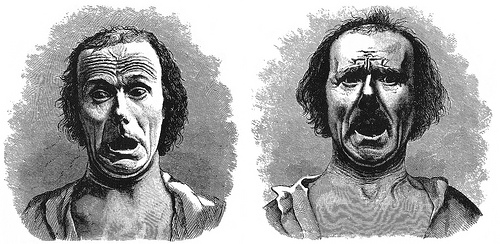 Klasifikace primárních emocí – Robert Plutchik (funkce emocí v lidské evoluci)
Základní úvaha: Emoce jsou…
Univerzální?
Kulturně specifické?

!!! Zásadní rozdělení na
a) primární, vrozené, jednoduché emoce (společné se zvířaty, vývojově staré)
b) sekundární emoce (kognitivní složka - zhodnocení, delší okruh, vznikají ve vývoji později)
Poznejte emoce:
Interkulturní výzkumy a teorie: Ekman
Paul Ekman  1969 významný mezikulturní výzkum
Kmenu Fori z nové Guineje
 - předkládal stručný popis typických podnětových situací 
-  nabídl fotky příslušníků západní civilizace – měli vybrat, který výraz tváře odpovídá emoci, která se váže k historce, kterou slyšeli. 
- pak ukázali fotky kmene Fori studentům  v Americe,v Brazílii, v Japonsku. 
Velká shoda ( ne 100 procent) ve spojování fotek se správnou emocí ukázala  na univerzální propojenost výrazů se základními emocemi.

Tím se potvrdilo:
- že příslušníci různých kultur se mohou poměrně snadno dorozumět pomocí výrazu emoce
- ale i Darwinův předpoklad o původnosti výrazů jako pradávných signálů umožňujících přežití člověka.
Paul Ekman : šest základních emocí
Rozpoznávání a přiřazování výrazu na základě historek s emoční podtextem (těžkosti s překladem):
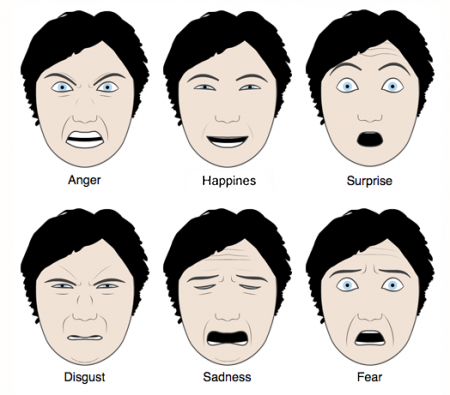 Eckman: FaCS - mikroexprese
Kódování výrazu (mimiky)
Mikroexprese štěstí
Počítačové kódování emocí…
Výzkumy MIT – učící se  stroje:
https://www.idnes.cz/technet/veda/mereni-emoce-umela-inteligence-mit-software.A180820_124915_veda_hege
Může počítač hodnotit emoce?
Sekundární emoce
Problém s rozpoznáním složitějších emocí – sekundární emoce, vyšší emoce: 
Jsou reakcí na myšlenky a pocity. 
Na rozdíl od primárních emocí nejsou vrozené, ale založené na zkušenosti
Novorozenec libost a nelibost - později přidává pocit strach a vztek. Sekundární emoce až postupně několik měsíců po narození – zkušenost, myšlení. 
Můžeme je  do značné míry ovlivňovat myšlením. 
Mc Dougall, Plutchik: Sekundární emoce jsou odvozovány z primárních míšením, což se děje zejména v situaci, která je neurčitá (v takovém případě se ostatně hovoří o „smíšených pocitech“, jako jsou např. rozpaky).

Na vytváření těchto emocí má vliv prostředí, ve kterém jedinec vyrůstá.
Např. lítost, hrdost, vina a stud, obdiv, úctu, pohrdání, závist.

Příklady:
Kmen lovců lebek („liget x beya“)
Japonsko – „amae“
Česko – „lítost“ (Kundera)
Sekundární emoce a kultura
Na vytváření těchto emocí má vliv prostředí, ve kterém jedinec vyrůstá.
Např. lítost, hrdost, vina a stud, obdiv, úctu, pohrdání, závist.

Příklady:
Kmen lovců lebek („liget x beya“)
Japonsko – „amae“
Česko – „lítost“ (Kundera)
Univerzalita lidského prožívání?
Primární x sekundární a vyšší (lidské) emoce
Regulace emocí: „co mám cítit“ x „společné „co opravdu cítím“ – normy („display rules“)
Výraz – téměř univerzální u základních (primárních emocí), nespolehlivý u ostatních (složité emoce)
problém: hraní výrazu, intenzita výrazu (ovládnutí se – jak měřit?)
Význam – komplexní složité emoce, závislé na kontextu, kultuře…
Zhodnocení emocí: Američané x Čínani: cítí totéž, zažívají totéž, ale informují o tom jinak? (konvence)
Jaké jsou Vaše zážitky s rozdílnými emocemi?
Co je jinak?
Co je stejně?
Empatický člověk….
https://www.youtube.com/watch?v=jUNfP7biVuA
Zrcadlové neurony
Kde je rozdíl?EMOČNÍ Sapir- Whorfova hypotéza (Gutfreund)
Gutfreund (1995), Perlovsky (2009) – vliv emoční stránky jazyka 
každý jazyk způsobuje jiné emoce, jinou intenzitu 
Výzkum: 
Angličtina x španělština: respondenti reagovali emočněji, ať už jsou rodilí mluvčí kteréhokoliv z daných dvou jazyků
Kde je rozdíl?Výzkumy významu emocí: sémantický diferenciál
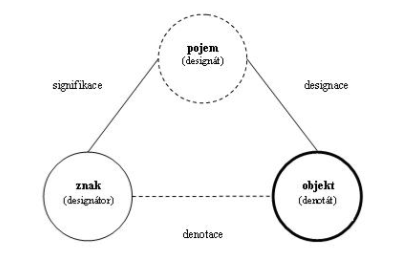 Denotativní význam – „objektivní“ označení slova, definice
 Konotativní význam – vše, co je možné se slovem asociovat (v dané společnosti, konkrétní individuum, kontext)

Pedagogický výzkum, psychologický výzkum – prolínání denotativní a konotativní roviny. 
Problém dotazníků obecně, částečně i rozhovorů.:
 „Moje paní učitelka je hodná.“
„Venku je škaredě.“
Sémantický diferenciál emocí
Emoce podle Damasia
Somatické markeryv – somatické párování jako naučená odezva

„Pocity“ – role v efektivním rozhodování

Prefrontální kůra ------ amygdala

Vliv emocí na rozhodování – Hráčský experiment – viz Phineas Gage
Souhrn:
Moc emocí
Emoce jsou nástrojem subjektivního hodnocení i nástrojem empatie. Poukazují tedy i na naše hodnoty; na způsob, jakým hodnotíme to, co se nám a s námi děje. 
Otevřenost vůči vlastnímu/cizímu prožívání nás vede i ke změně přístupu k našim/CIZÍM hodnotám. 
Dokážeme-li více reflektovat svoje pocity, dokážeme být více v kontaktu se svými autentickými hodnotami a odlišovat hodnoty introjektované. Jsme méně tím, kým bychom (podle těch kolem nás) měli být, a získáváme větší odvahu být sami sebou.  Můžeme vnímat i ty druhé.
Poznání sama sebe, základní a sekundární emoce (jak fungují) a znalost kontextu a kultury = klíč ke komunikaci s cizinci a jejich pochopení
Jak to vidí Honzák:
Jak pracuju/pracovat se svými/cizými se svými emocemi?
v pomáhající profesi
v zážitkové pedagogice
při interkulturním kontaktu
při krizové intervenci
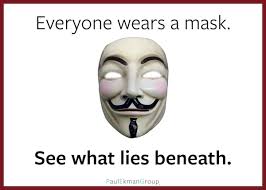